Year 2 and UnderUrdd Poetry Recital
2024
Dw i eisiau
I want the whole world to smile, 
I want not to get old.

I want to swim the long seas, 
I want to speak every language.

I want to go to world distance, 
I want to see all the stars. 

I want to count the fine sand
And being able to set the water on fire. 

And after doing all these, 
I will be very happy my world.

Tudur Dylan
Dw i eisiau'r byd i gyd roi gwên,
Dw i eisiau peidio mynd yn hen.

Dw i eisiau nofio'r moroedd maith,
Dw i eisiau siarad pob un iaith.

Dw i eisiau mynd i bellter byd,
Dw i eisiau gweld y sêr i gyd.

Dw i eisiau cyfri'r tywod mân
A gallu rhoi y dwr ar dân.

Ac ar ôl gwneud y rhain i gyd,
Fe fydda i'n hapus iawn fy myd.

Tudur Dylan
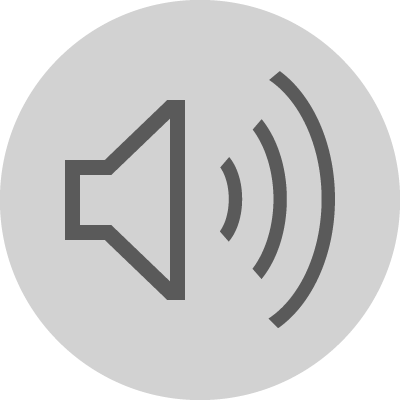